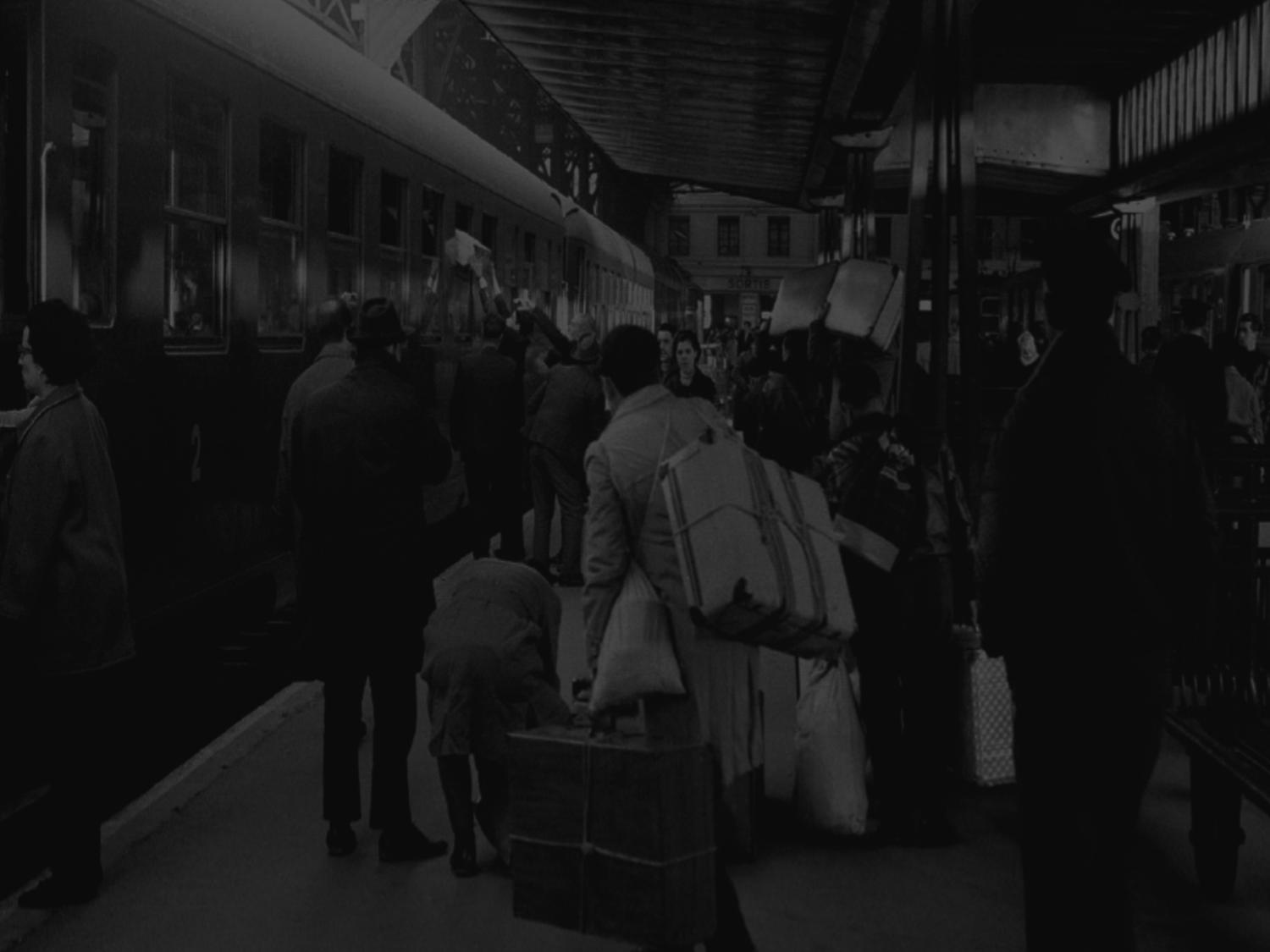 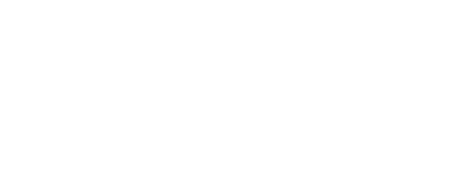 Communities and museums in abandoned lands
Luís Raposo
Member of the Steering Committee of EULAC MUSEUMS
Head of Research, National Museum of Archaeology, Lisbon, Portugal
Vice-President of the Portuguese Association of Archaeologists
President of ICOM Europe
Member of the Stakeholders Committee (“Voices of Culture”) – YECH/EU
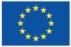 This project has received funding from the European Union’s Horizon 2020 research and innovation programme under grant agreement No. 693669
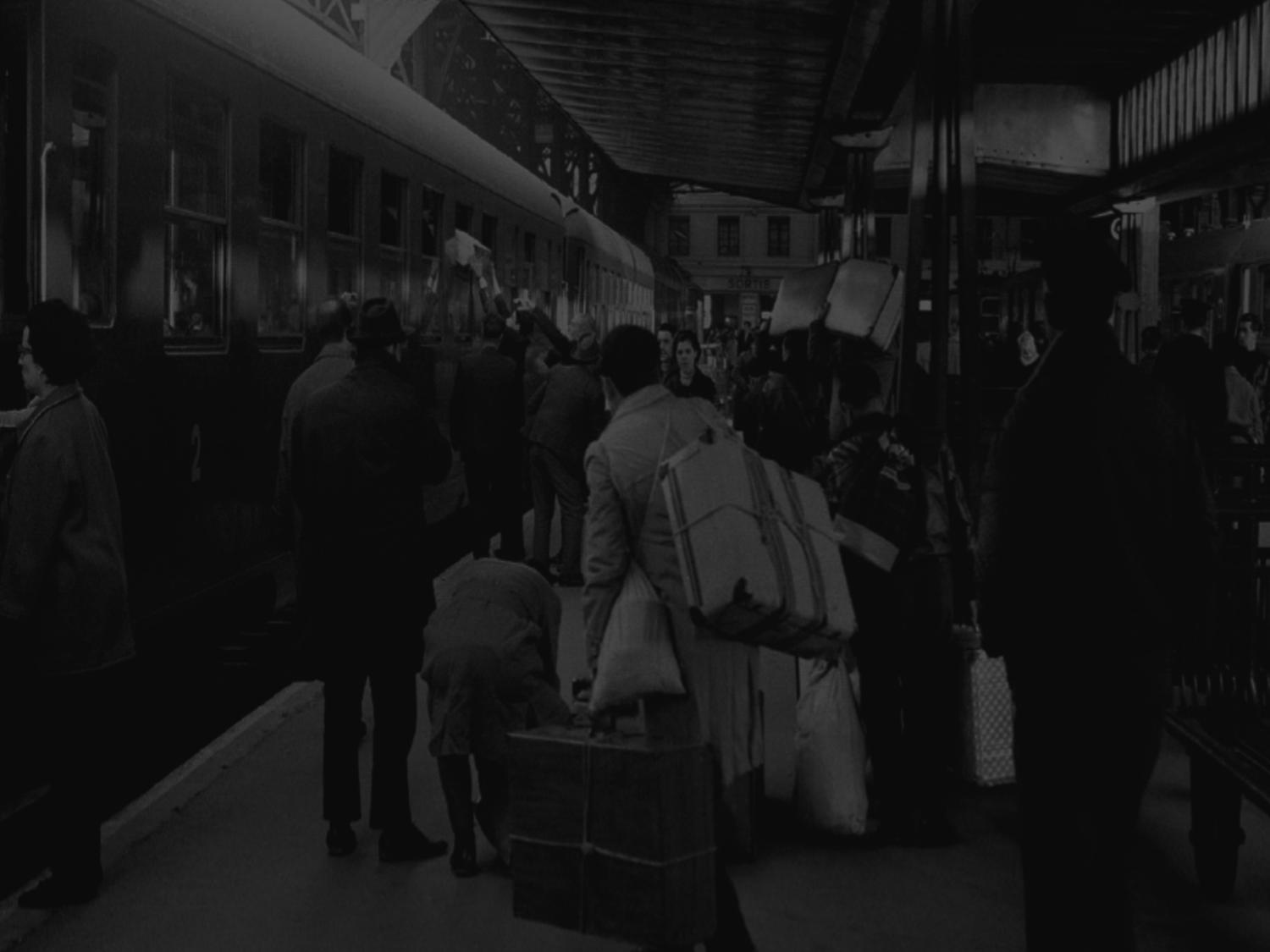 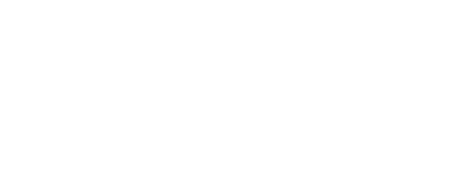 One of the basic principles of the FARO Convention is the consideration of Cultural Heritage (CH) as a matter for the present – not just a relic from the past. In this regard, community involvement appears as pivotal in projecting and evaluating CH politics – which on their side will also have to contribute for the benefit of communities.

Departing from a few selected Portuguese examples, we will address one of the most radical issues relating heritage revitalization: what to do in territories (almost) abandoned, either because of economic as political reasons. Migration will here be viewed from the emigrant point of view, not from immigrant one. And the hard question of knowing who needs museums instead of employment generators in depopulated depressed lands will not be avoided.
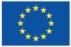 This project has received funding from the European Union’s Horizon 2020 research and innovation programme under grant agreement No. 693669
FARO CONVENTION
Council of Europe Framework Convention on the Value of Cultural Heritage for Society

Article 8 – Environment, heritage and quality of life
The Parties undertake to utilize all heritage aspects of the cultural environment to:
a) enrich the processes of economic, political, social and cultural development and land-use planning, resorting to cultural heritage impact assessments and adopting mitigation strategies where necessary;
b) promote an integrated approach to policies concerning cultural, biological, geological and landscape diversity to achieve a balance between these elements;
c) reinforce social cohesion by fostering a sense of shared responsibility towards the places in which people live;
d) promote the objective of quality in contemporary additions to the environment without endangering its cultural values.
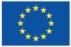 This project has received funding from the European Union’s Horizon 2020 research and innovation programme under grant agreement No. 693669
development 
land-use planning,
integrated approach 
social cohesion 
quality…

	…and crises:
	-natural catastrophes
	-human disasters
	…

	-land’s abandonment
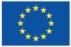 This project has received funding from the European Union’s Horizon 2020 research and innovation programme under grant agreement No. 693669
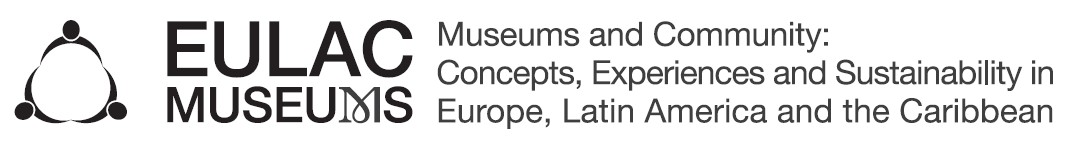 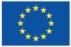 This project has received funding from the European Union’s Horizon 2020 research and innovation programme under grant agreement No. 693669
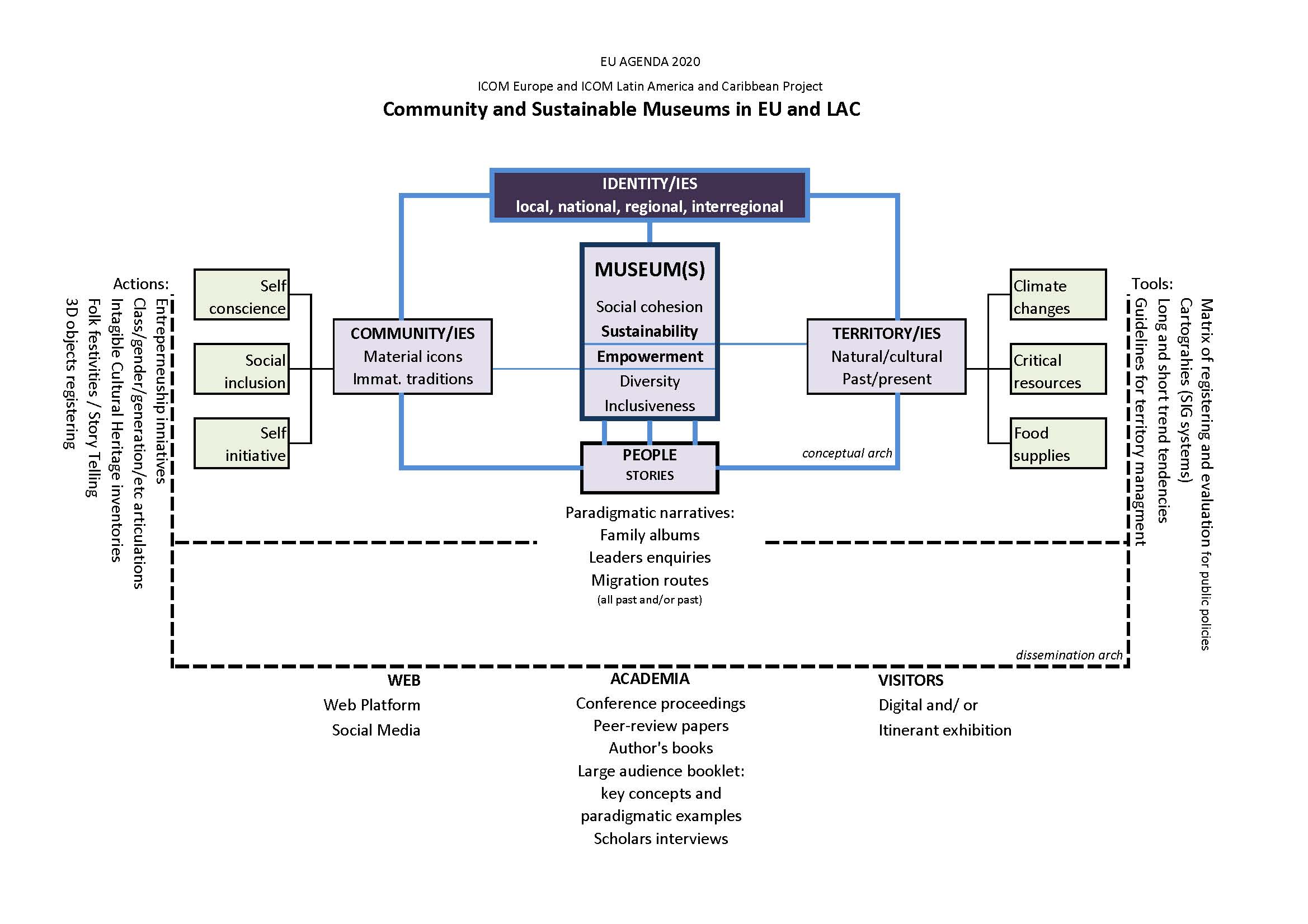 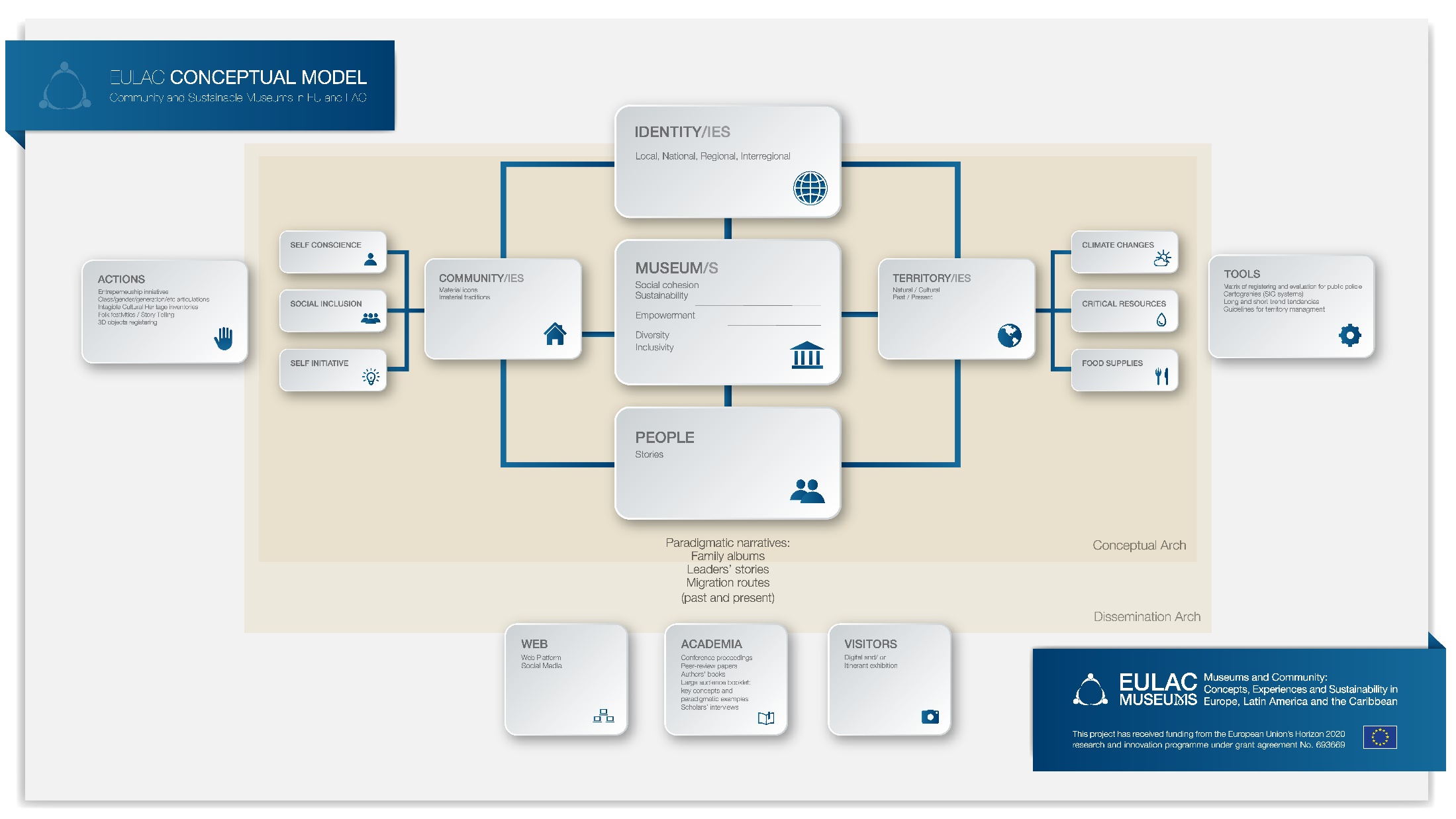 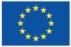 This project has received funding from the European Union’s Horizon 2020 research and innovation programme under grant agreement No. 693669
“Migration” viewed from the central European fortress
is mainly a matter of…

Immigration

However…
Viewed from the outside
(including “peripheries” like the Europe’s Far-West lands), 
it is rather a matter of…

Emigration
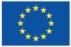 This project has received funding from the European Union’s Horizon 2020 research and innovation programme under grant agreement No. 693669
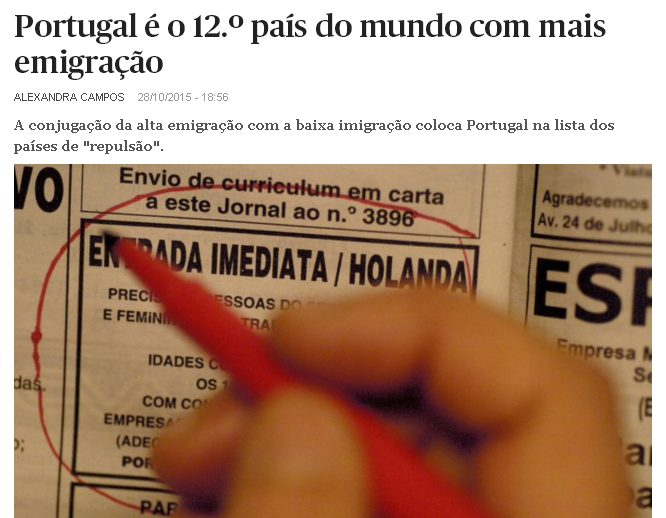 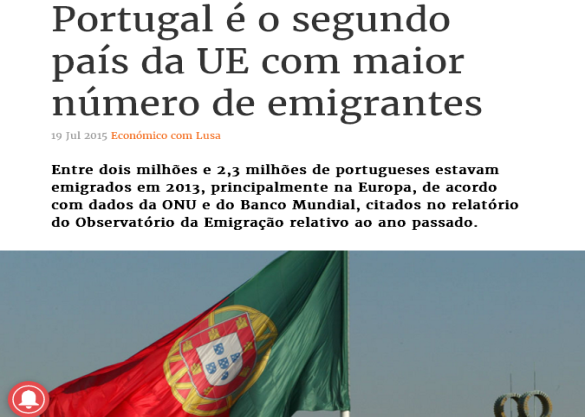 Portugal is the 12th country in the world with more emigration
Portugal is the 2nd  country in EU with more emigration
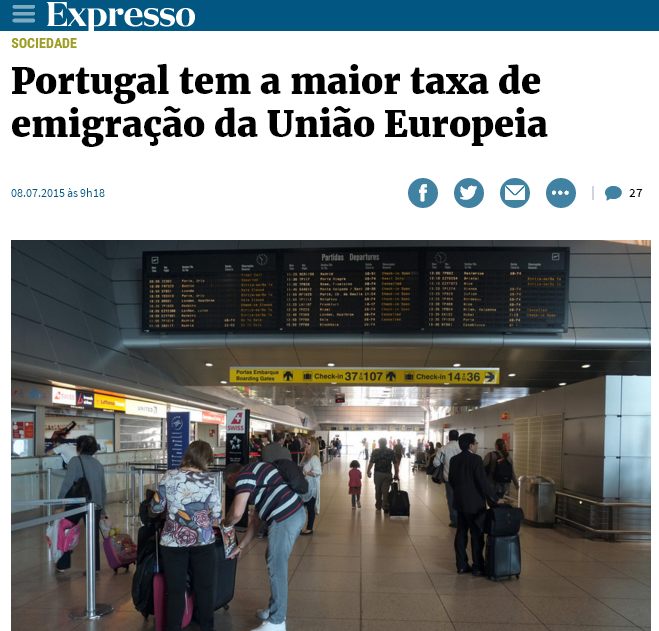 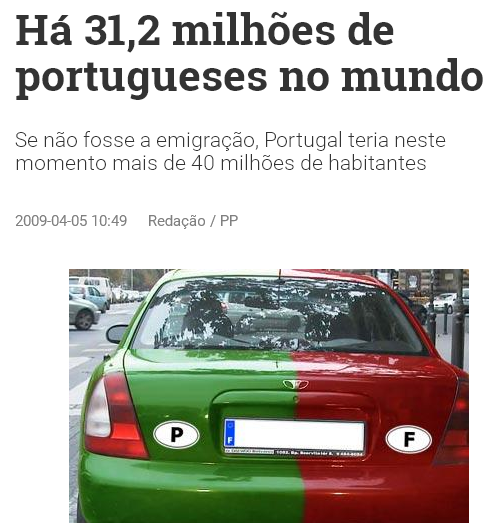 Portugal has the highest emigration rate in EU
There are 31,2 million portuguese in the world
(less than 10 millions in Portugal)
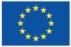 This project has received funding from the European Union’s Horizon 2020 research and innovation programme under grant agreement No. 693669
Emigration is a long rooted process in Portugal…
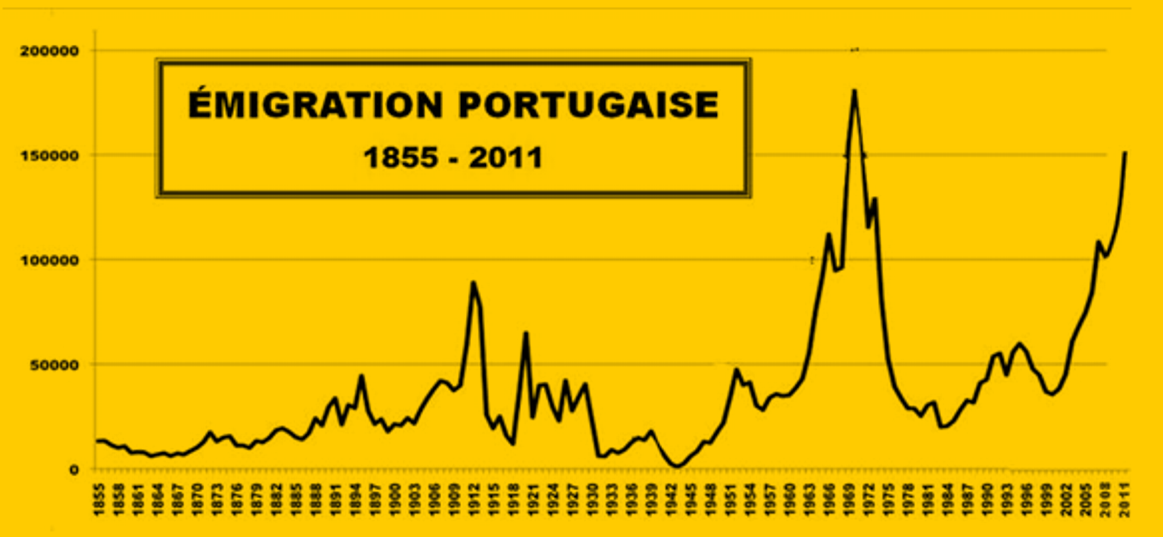 CEE/EU
integration
Post-2nd War
Ditactorship 
and Isolationism
Financial crisis
and bankruptcy
1st  Republic
and World War
Financial
global crisis
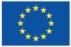 This project has received funding from the European Union’s Horizon 2020 research and innovation programme under grant agreement No. 693669
… with a pick in recent times, resulting from the so-called “global (financial) crisis”…
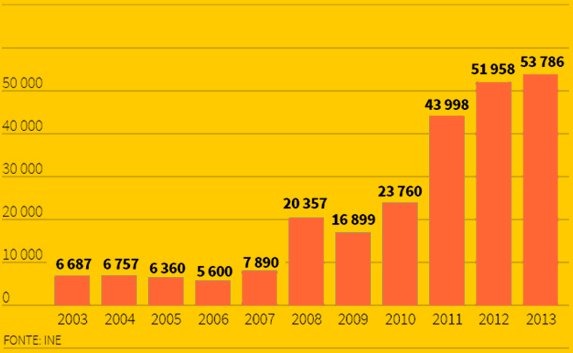 Portugal
Permanent emigrants
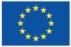 This project has received funding from the European Union’s Horizon 2020 research and innovation programme under grant agreement No. 693669
… due to unprecedented unemployment levels
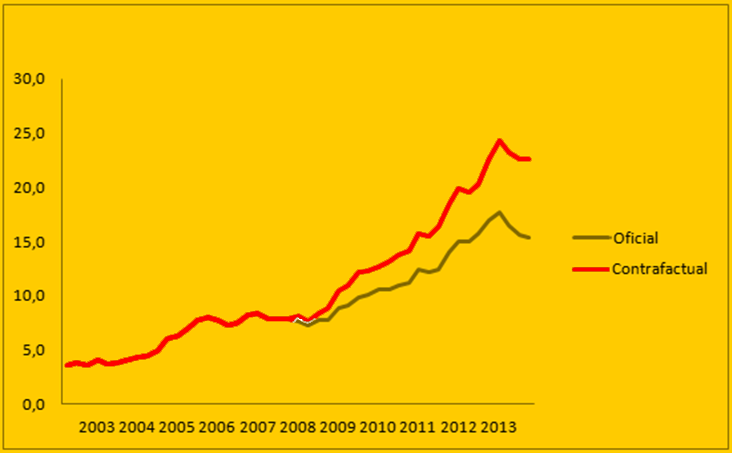 Portugal
Unemployment rate
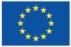 This project has received funding from the European Union’s Horizon 2020 research and innovation programme under grant agreement No. 693669
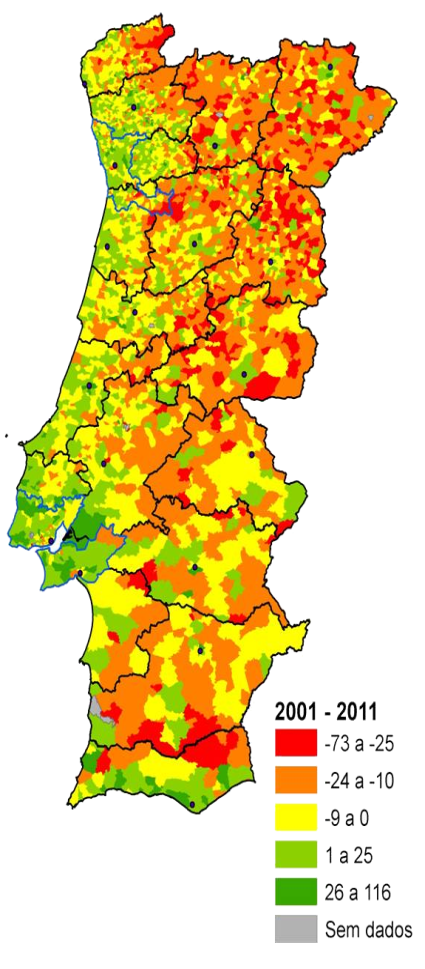 … with significant depopulation results…
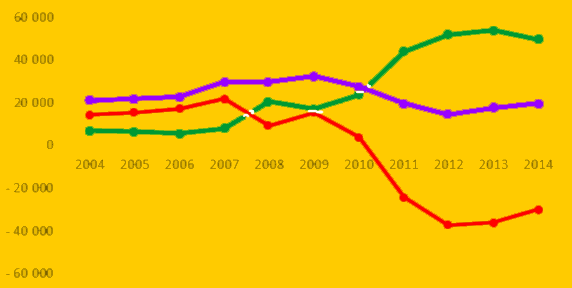 Emigrants
Immigrants
Balance
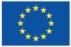 This project has received funding from the European Union’s Horizon 2020 research and innovation programme under grant agreement No. 693669
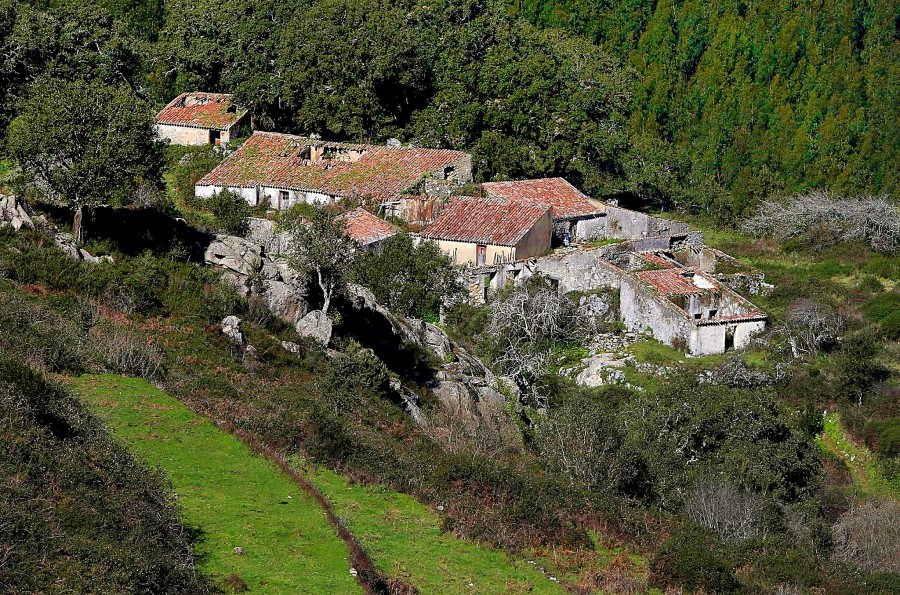 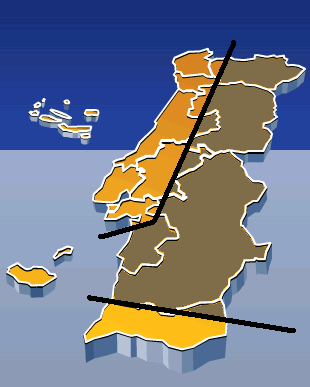 Hundreds of rural villages, in fact entire regions, became virtually depopulated.
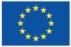 This project has received funding from the European Union’s Horizon 2020 research and innovation programme under grant agreement No. 693669
What can museums do in such circumstances ?
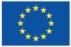 This project has received funding from the European Union’s Horizon 2020 research and innovation programme under grant agreement No. 693669
Mértola
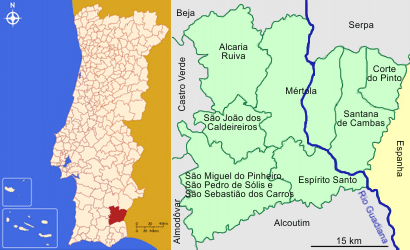 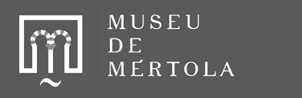 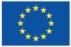 This project has received funding from the European Union’s Horizon 2020 research and innovation programme under grant agreement No. 693669
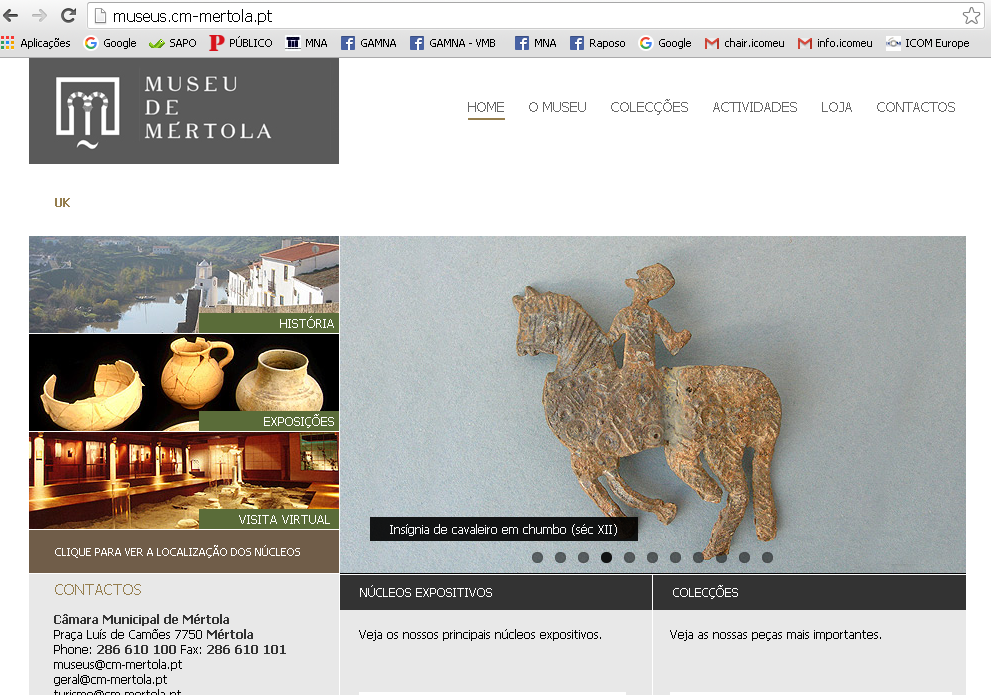 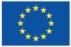 This project has received funding from the European Union’s Horizon 2020 research and innovation programme under grant agreement No. 693669
Located in the interior of Alentejo, out of the main roads from Algarve to Lisbon
 Fairly traditional polinucleated museum
 Strong educational activities
 Strong international heritage and research networks
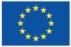 This project has received funding from the European Union’s Horizon 2020 research and innovation programme under grant agreement No. 693669
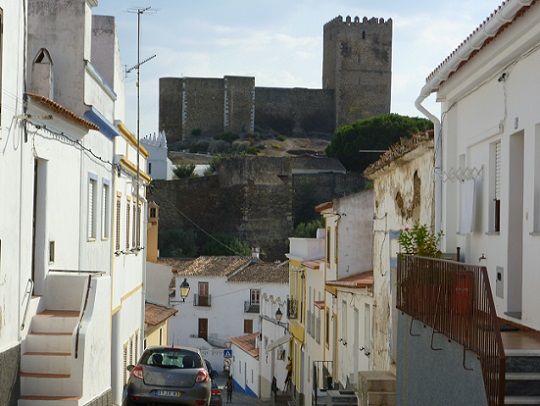 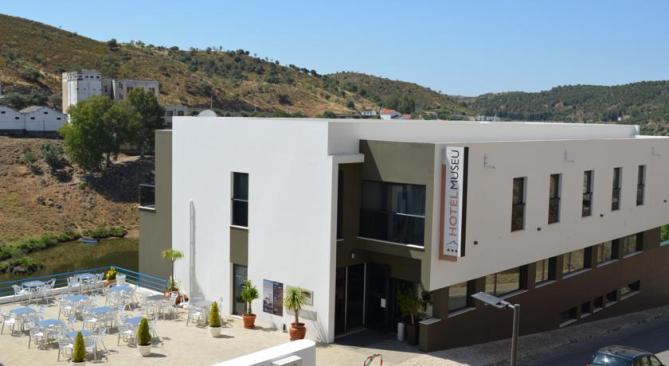 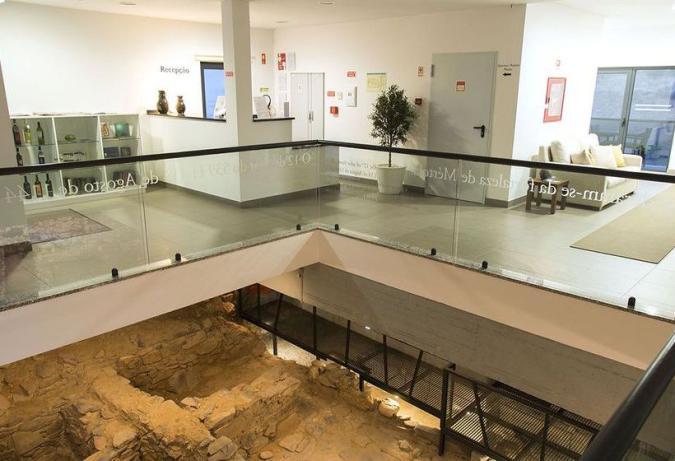 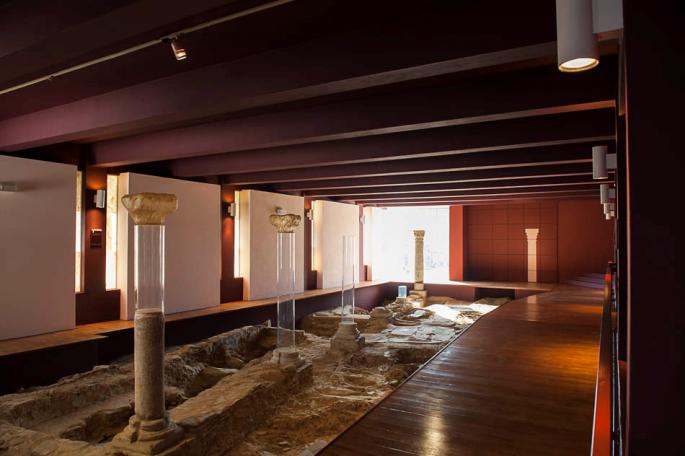 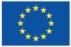 This project has received funding from the European Union’s Horizon 2020 research and innovation programme under grant agreement No. 693669
Entradas (Castro Verde)
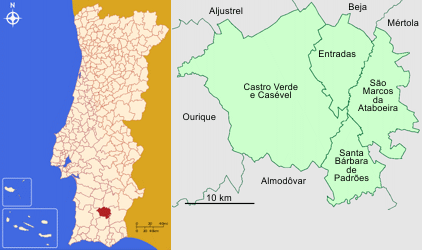 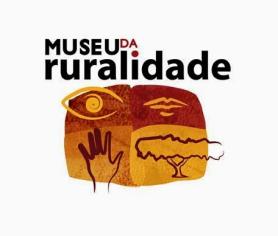 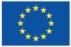 This project has received funding from the European Union’s Horizon 2020 research and innovation programme under grant agreement No. 693669
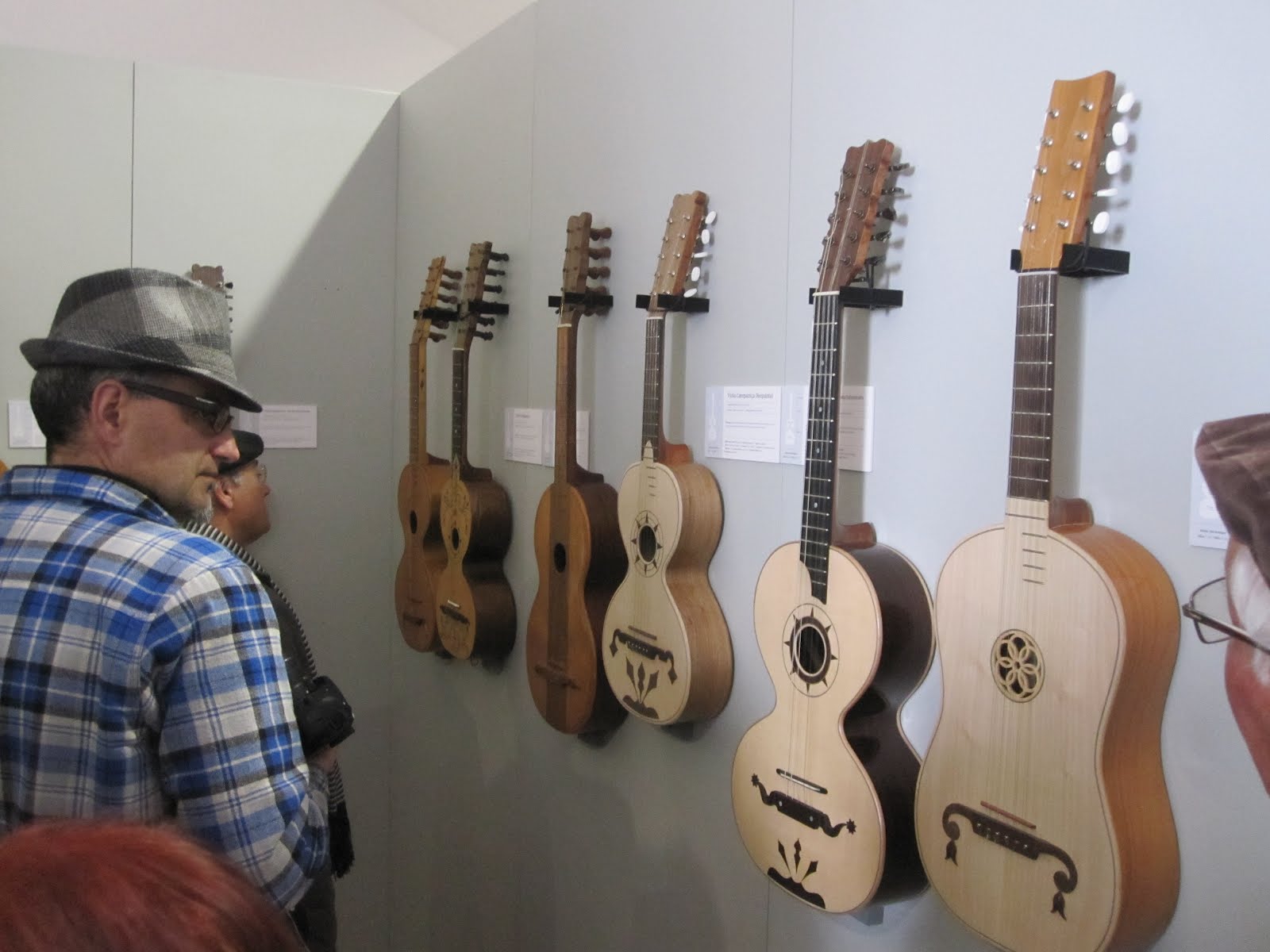 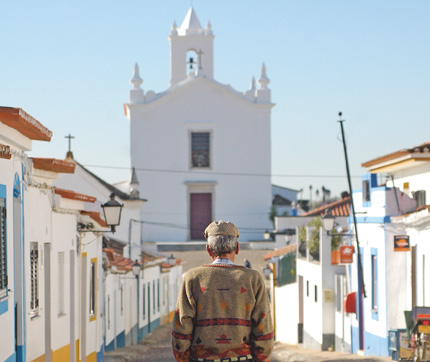 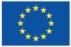 This project has received funding from the European Union’s Horizon 2020 research and innovation programme under grant agreement No. 693669
Located in the interior of Alentejo, out of the main roads, in at the small mountain (“serra”) making the geographic frontier to Algarve
 Composed by exhibitions (mostly ethnographic), a space devoted to orality and musical traditions, where  especial attention is given to the particular local viola campaniça (country side viola) and several logistic spaces (projection room, documentation centre, etc); especial attention is given to the Taberna (the typical assembling place, where traditionally mostly for men meet to drink and song the cante alentejano)
In still smaller villages and places other community assembling spaces are poles of the museum (ex: Aivados community village)
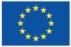 This project has received funding from the European Union’s Horizon 2020 research and innovation programme under grant agreement No. 693669
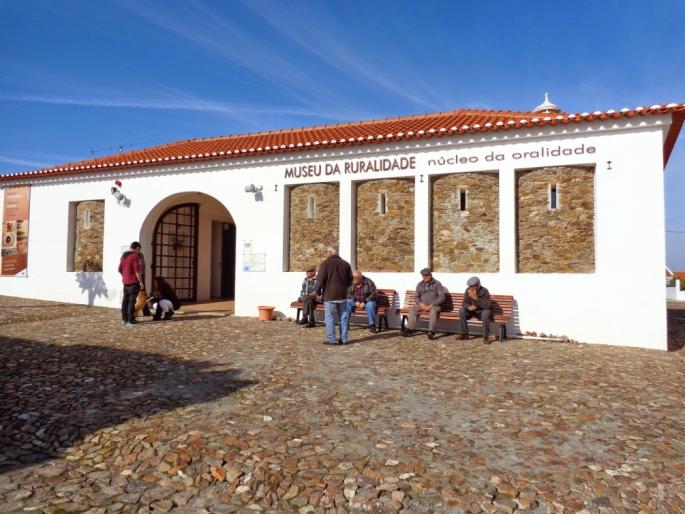 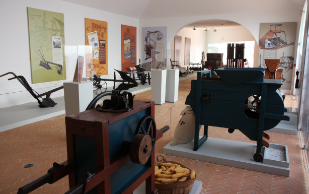 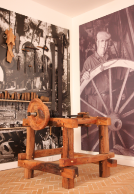 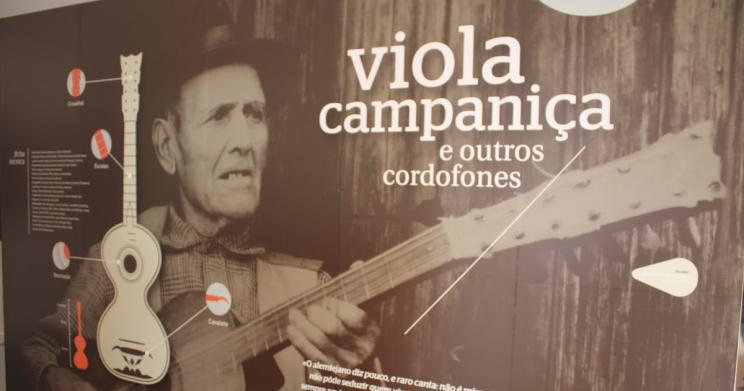 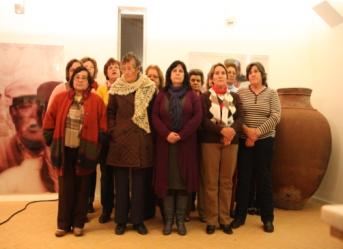 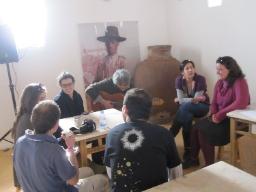 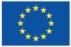 This project has received funding from the European Union’s Horizon 2020 research and innovation programme under grant agreement No. 693669
S. Brás de Alportel
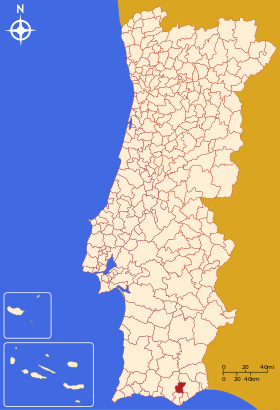 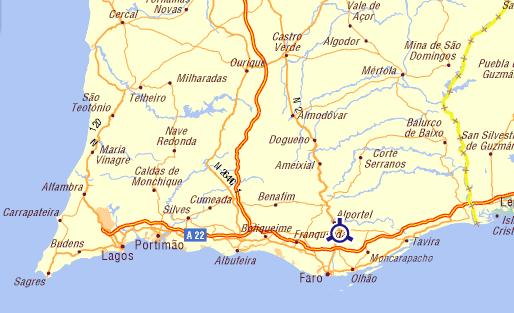 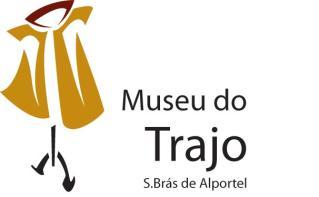 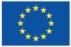 This project has received funding from the European Union’s Horizon 2020 research and innovation programme under grant agreement No. 693669
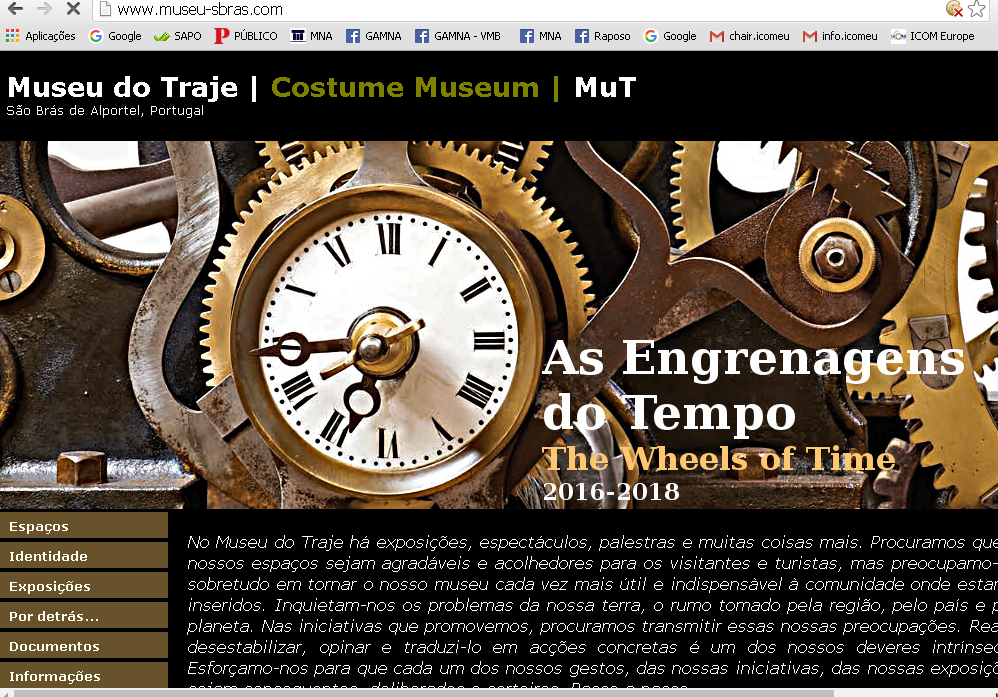 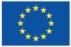 This project has received funding from the European Union’s Horizon 2020 research and innovation programme under grant agreement No. 693669
Located in the interior of Algarve, away from the most touristic areas
 Fairly traditional museum
 Strong community and educational activities
 Important participation of foreigners
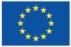 This project has received funding from the European Union’s Horizon 2020 research and innovation programme under grant agreement No. 693669
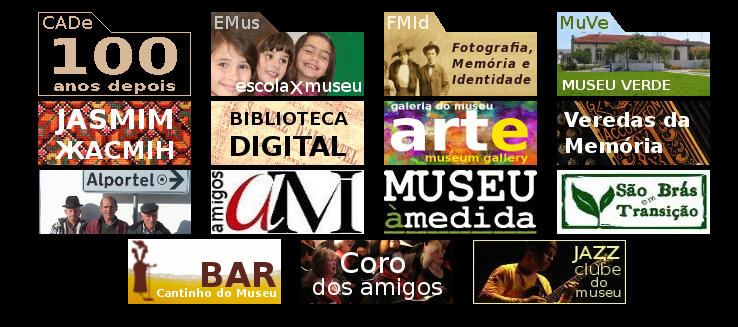 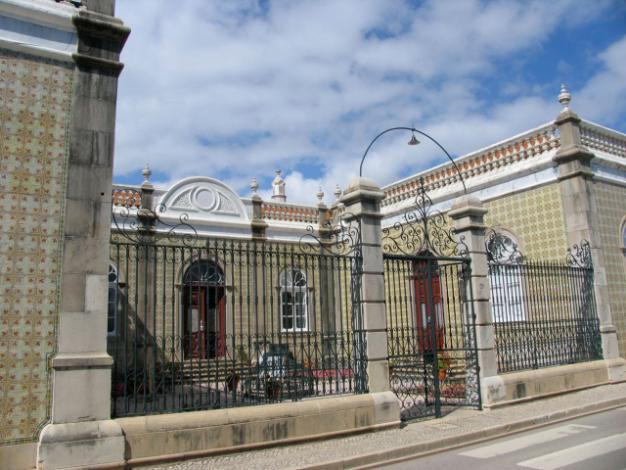 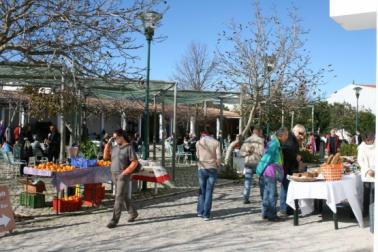 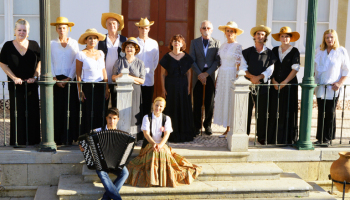 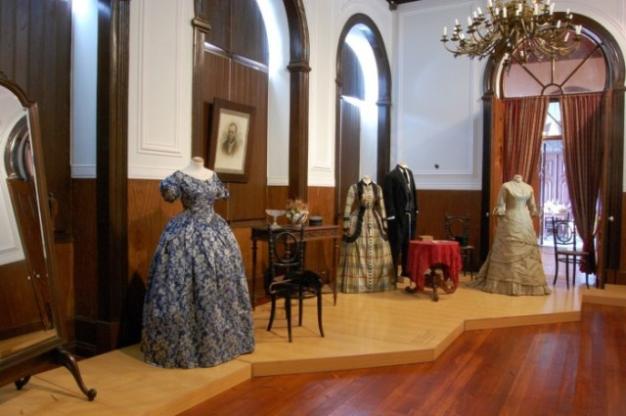 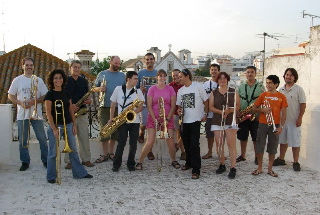 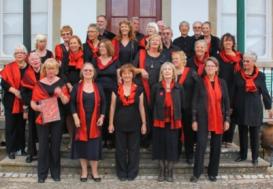 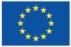 This project has received funding from the European Union’s Horizon 2020 research and innovation programme under grant agreement No. 693669
Barroso
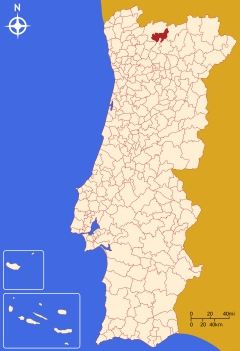 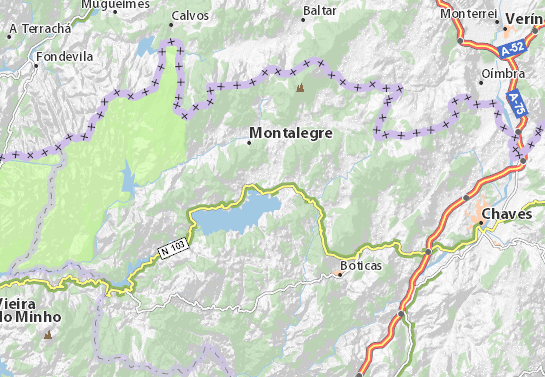 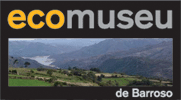 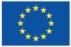 This project has received funding from the European Union’s Horizon 2020 research and innovation programme under grant agreement No. 693669
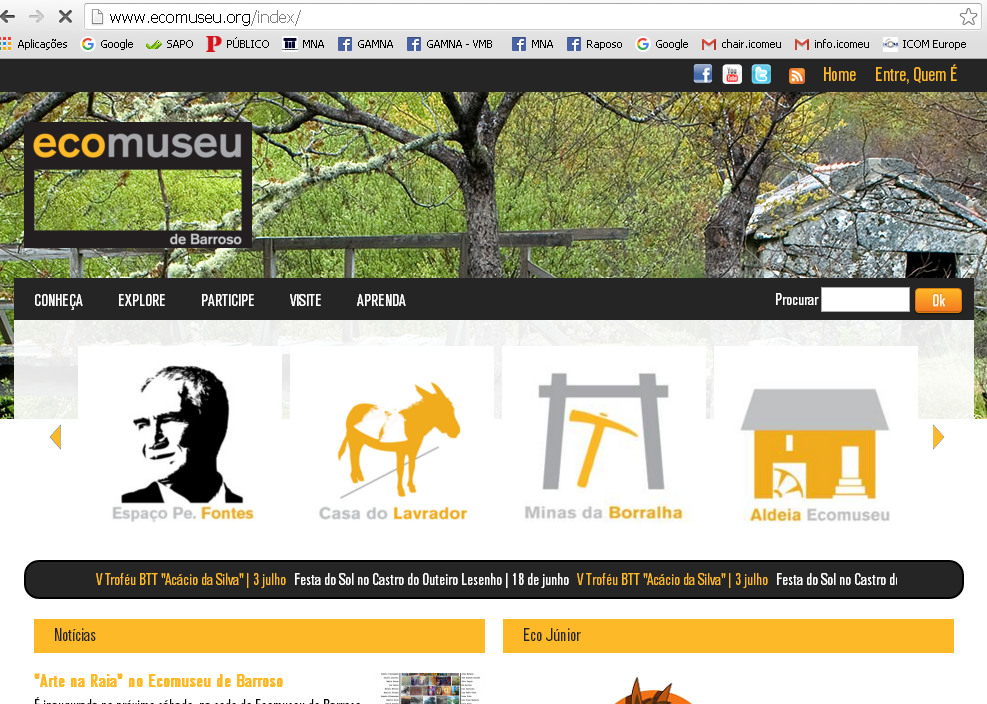 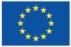 This project has received funding from the European Union’s Horizon 2020 research and innovation programme under grant agreement No. 693669
Located in an extreme remote, rural region, highly depopulated
 Fairly clear geographic regional delimitations:
 Differentiated rich cultural practices, especially with respects to rural life and religiosity
 Strong community activities
 Walking circuits and contact with artisans
 Folk festivals and mystical happenings: a kind of “trade-mark”
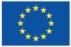 This project has received funding from the European Union’s Horizon 2020 research and innovation programme under grant agreement No. 693669
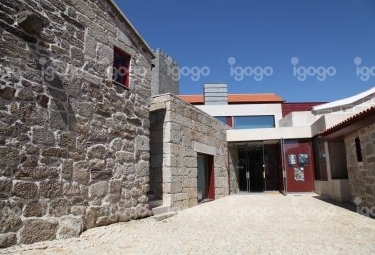 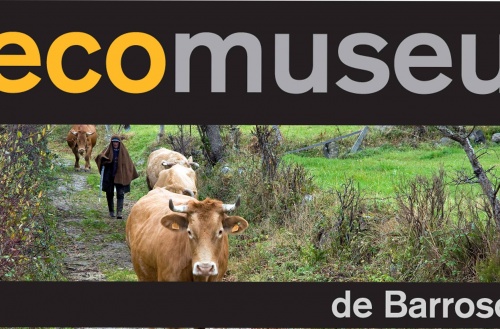 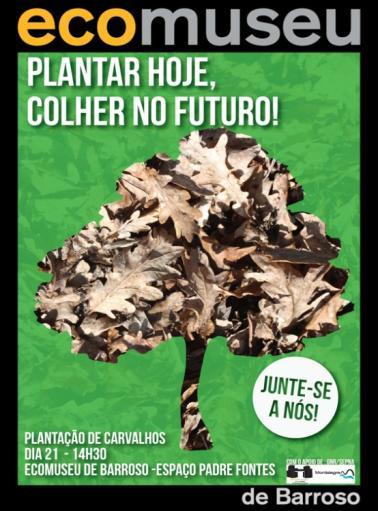 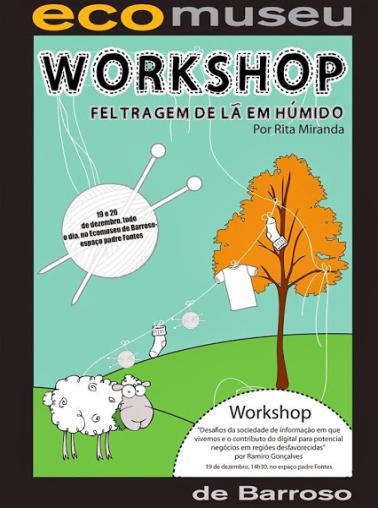 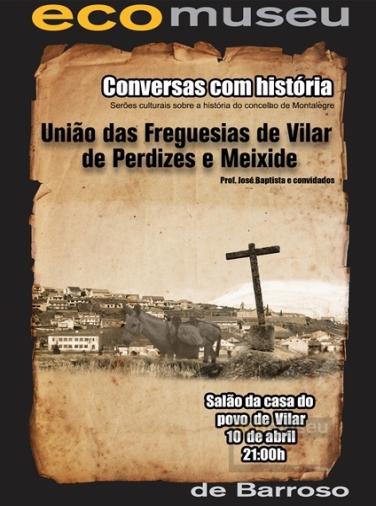 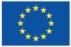 This project has received funding from the European Union’s Horizon 2020 research and innovation programme under grant agreement No. 693669
Quintadona
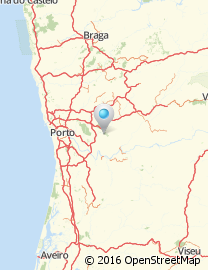 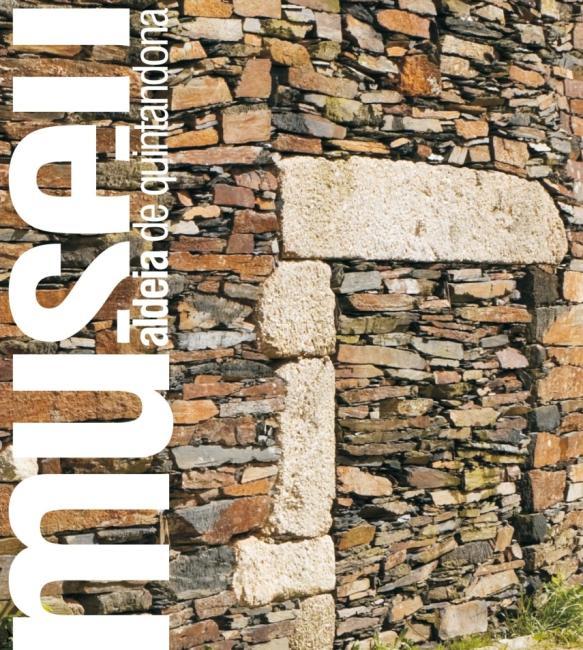 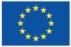 This project has received funding from the European Union’s Horizon 2020 research and innovation programme under grant agreement No. 693669
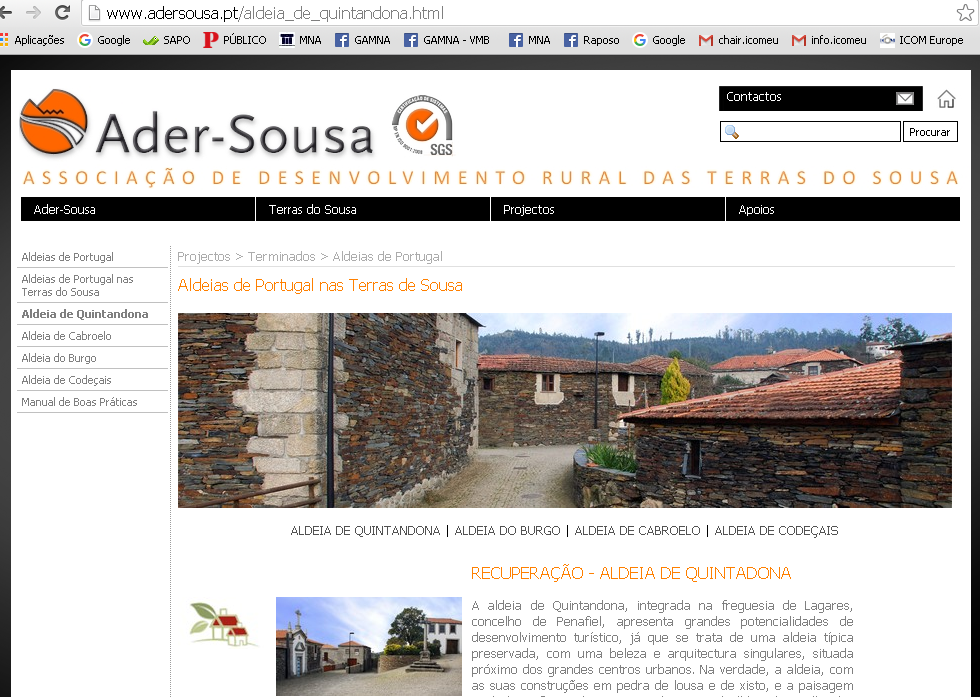 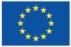 This project has received funding from the European Union’s Horizon 2020 research and innovation programme under grant agreement No. 693669
More than a “museum”, a project of communitary development
 Public and private spaces requalified; In fact, requalifition of the entire village
 Fixation of remaining population and attraction of new inhabitants
 Museologic poles referring to different village practices
 Rural tourism
 (Re) dynamism of older festivities and creation of new ones
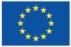 This project has received funding from the European Union’s Horizon 2020 research and innovation programme under grant agreement No. 693669
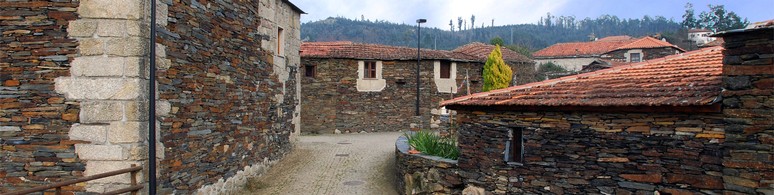 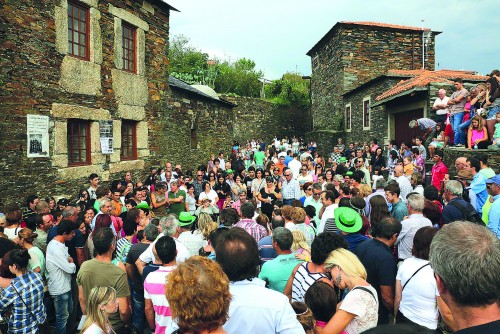 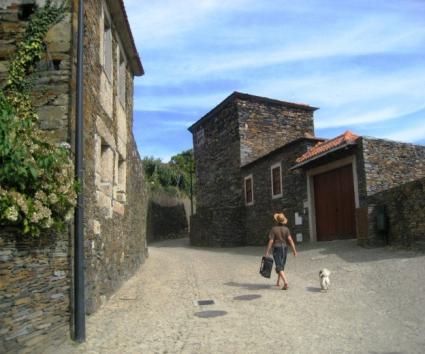 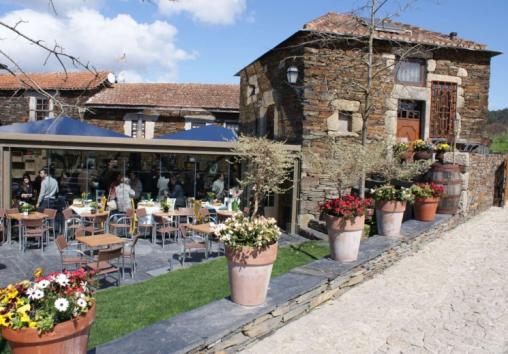 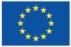 This project has received funding from the European Union’s Horizon 2020 research and innovation programme under grant agreement No. 693669
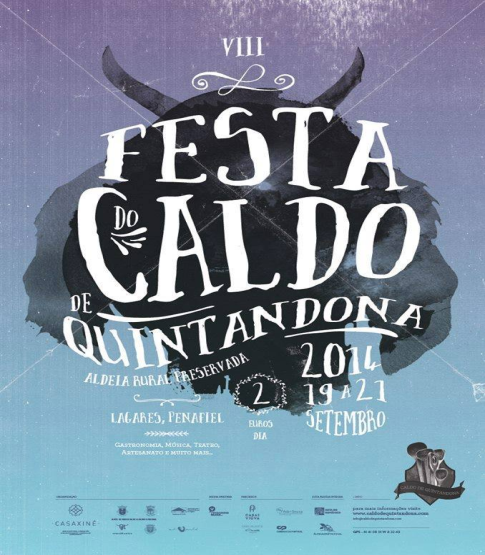 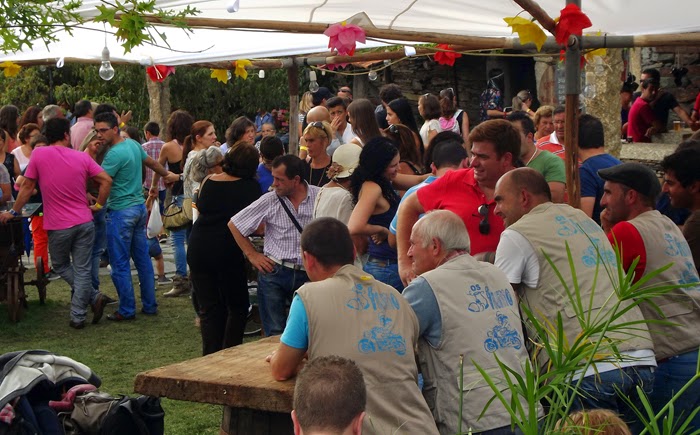 Festival of soup
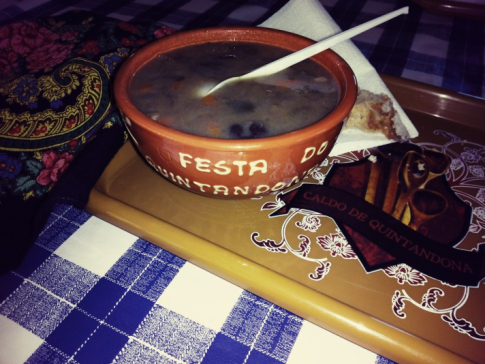 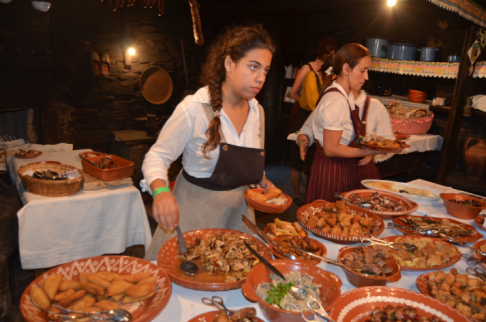 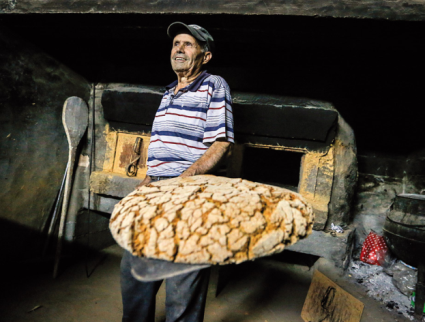 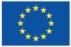 This project has received funding from the European Union’s Horizon 2020 research and innovation programme under grant agreement No. 693669
Picote
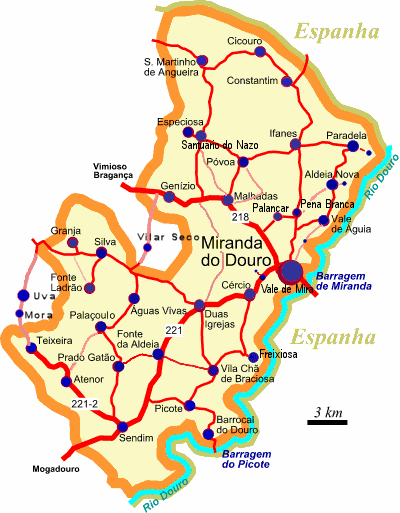 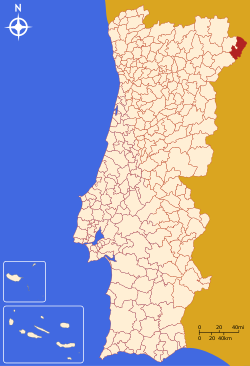 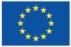 This project has received funding from the European Union’s Horizon 2020 research and innovation programme under grant agreement No. 693669
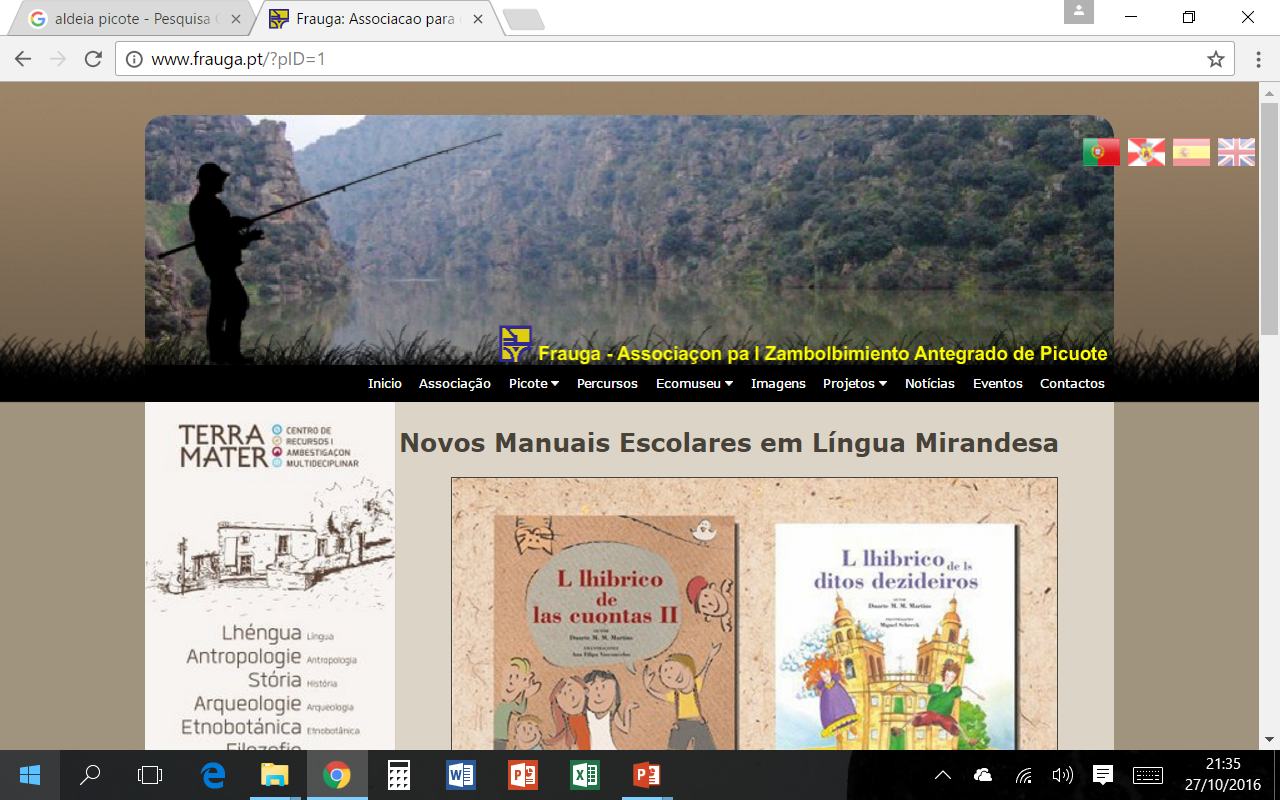 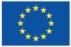 This project has received funding from the European Union’s Horizon 2020 research and innovation programme under grant agreement No. 693669
Located in an extremely remote region, close to Spain (frontier made by the river Douro)
More than a “museum”, a project of communitary development, promoted by neighbors, organized in an ONG: Frauga - Association for the Integrated Development of Picote; this ONG is integrated in another more encompassing one (either in the geographic as in the disciplinary sense): TERRA MATER 
 Public and private spaces requalified with the financial support of the electricity company exploiting a near by damp and as a social mitigating policy
 Several museologic poles have been created, but the main focus is on the development of the village and the surrounding region, including scientific research, assistance to economic practices, touristic routes, etc.
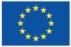 This project has received funding from the European Union’s Horizon 2020 research and innovation programme under grant agreement No. 693669
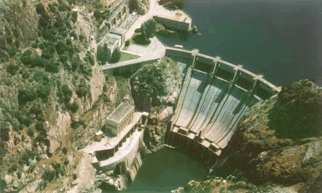 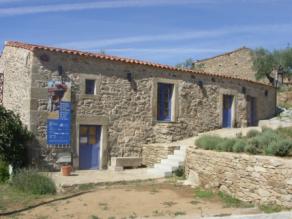 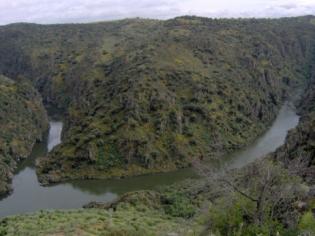 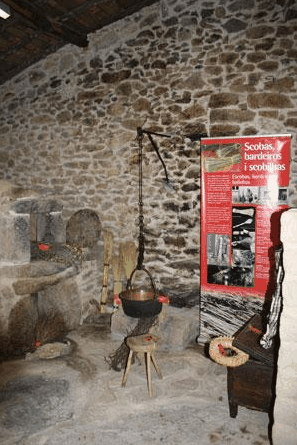 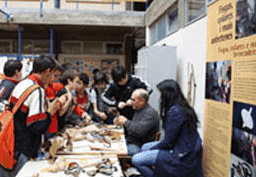 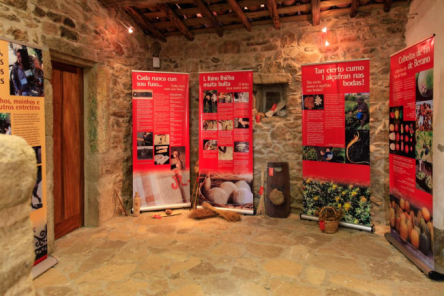 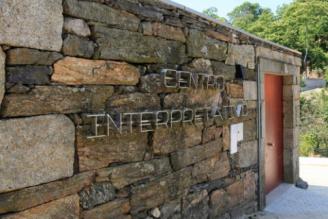 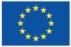 This project has received funding from the European Union’s Horizon 2020 research and innovation programme under grant agreement No. 693669
Lazarim
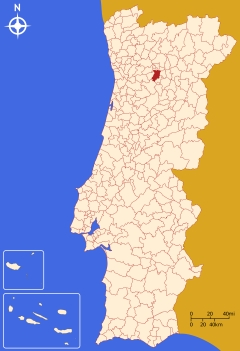 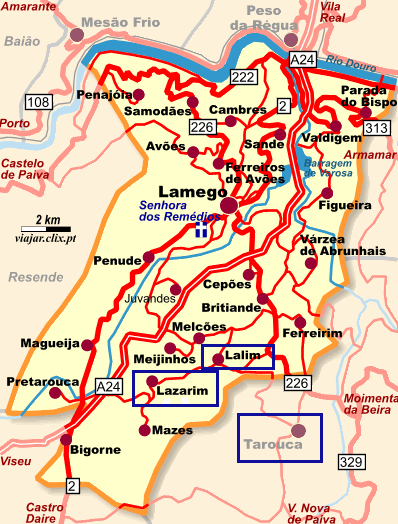 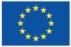 This project has received funding from the European Union’s Horizon 2020 research and innovation programme under grant agreement No. 693669
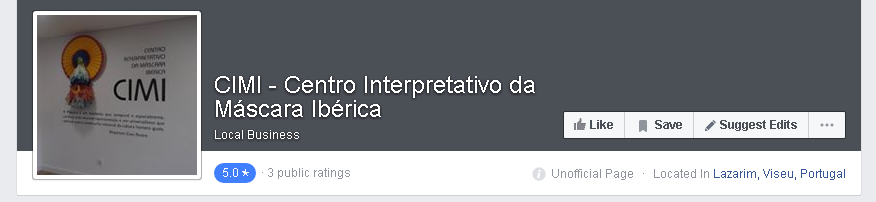 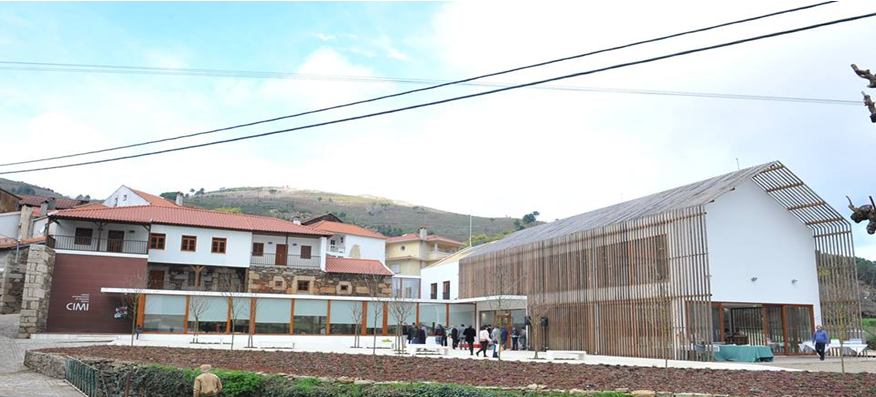 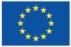 This project has received funding from the European Union’s Horizon 2020 research and innovation programme under grant agreement No. 693669
Intense depopulation of the region, with many villages completely abandoned
 Deep attachment to popular festivities, with a particular type of masks made locally and extremely identificatory
 Tensions between youngsters and elders; “modernists” and  “traditionalist” 
Center for Interpretation of Masks (more than “just” a museum): exhibition, production, rest and encouter spaces…
 Integration in a vast net of villages with mask rituals, in Portugal and Spain
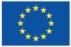 This project has received funding from the European Union’s Horizon 2020 research and innovation programme under grant agreement No. 693669
Village of MAZES (close to Lazarim)
Higher in the mountain, recently abandoned, 
place of aggregation for remembering and sceneries
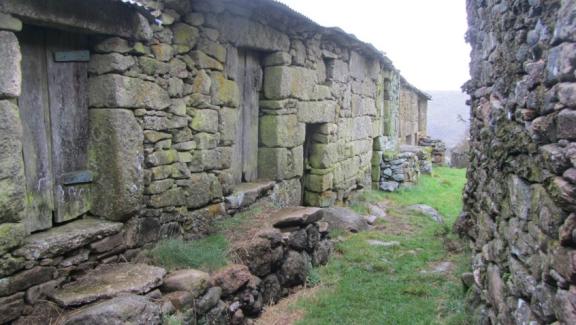 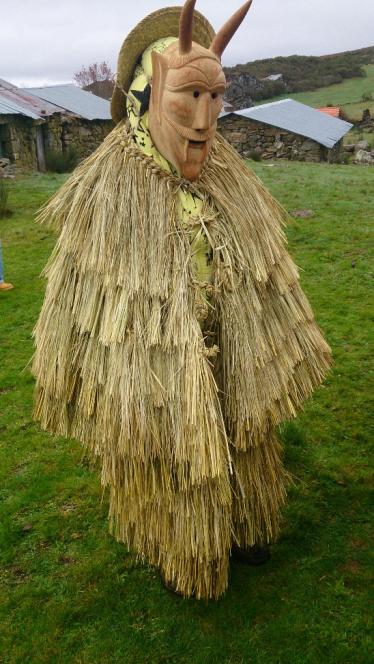 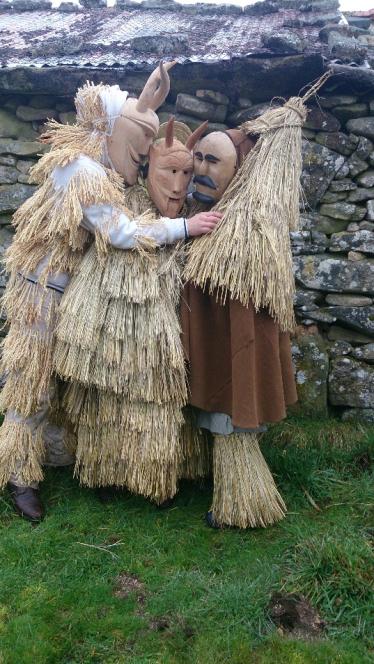 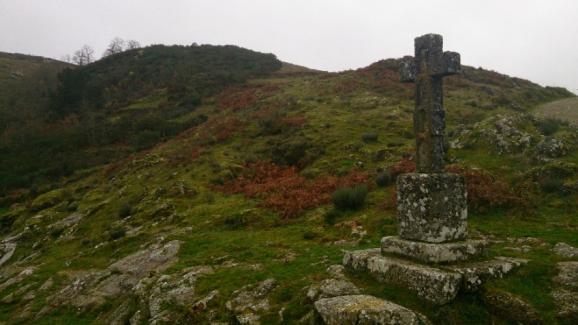 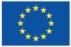 This project has received funding from the European Union’s Horizon 2020 research and innovation programme under grant agreement No. 693669
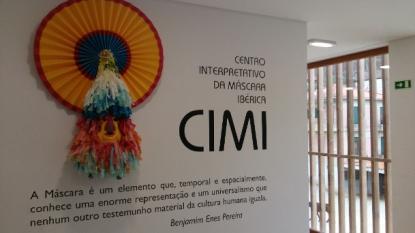 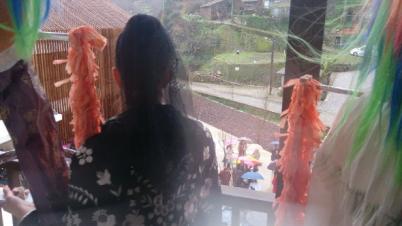 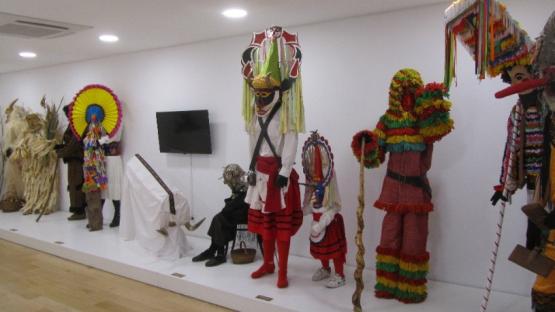 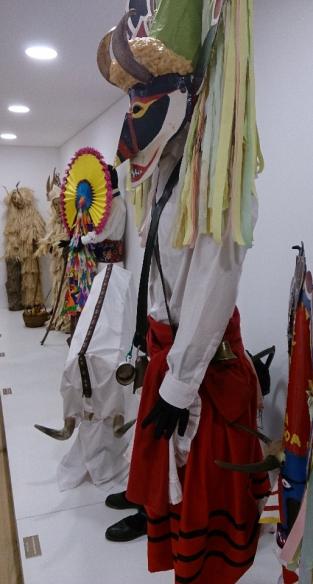 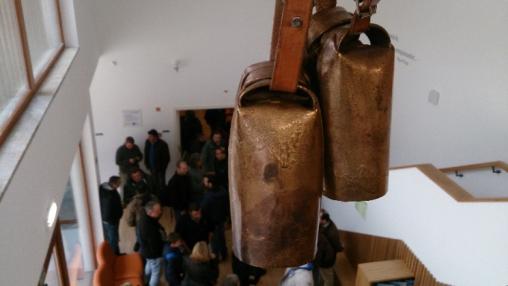 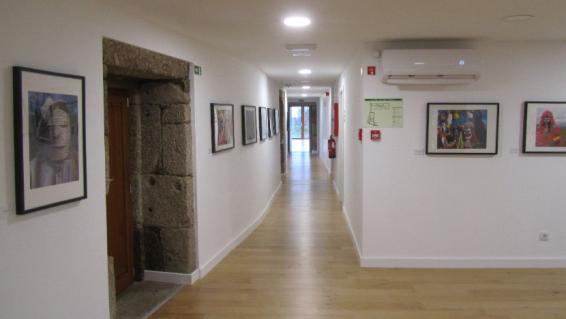 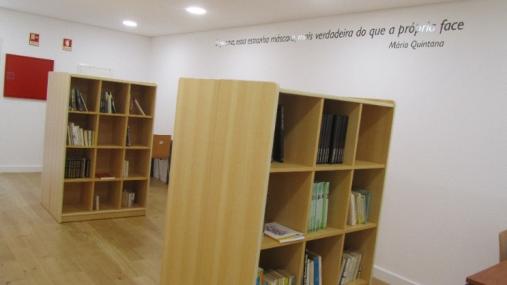 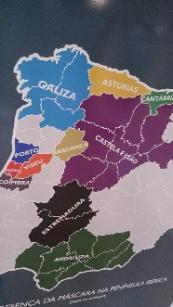 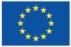 This project has received funding from the European Union’s Horizon 2020 research and innovation programme under grant agreement No. 693669
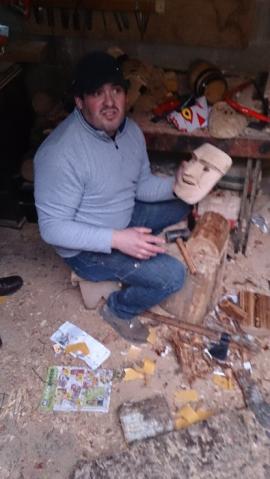 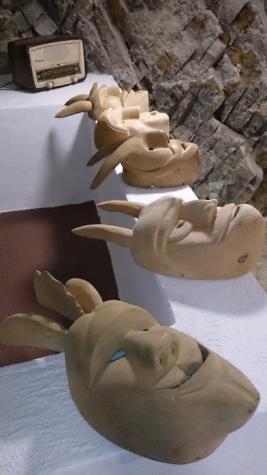 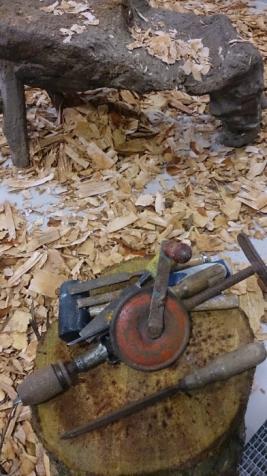 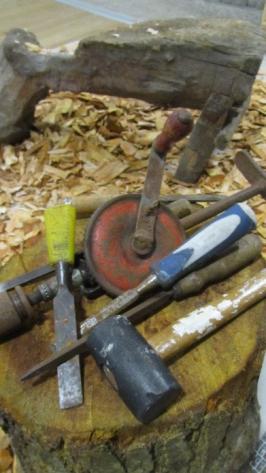 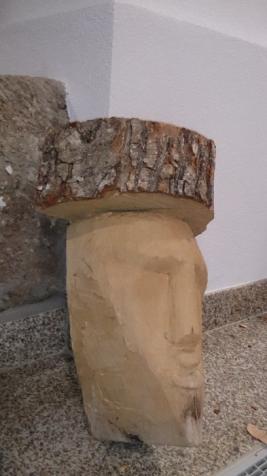 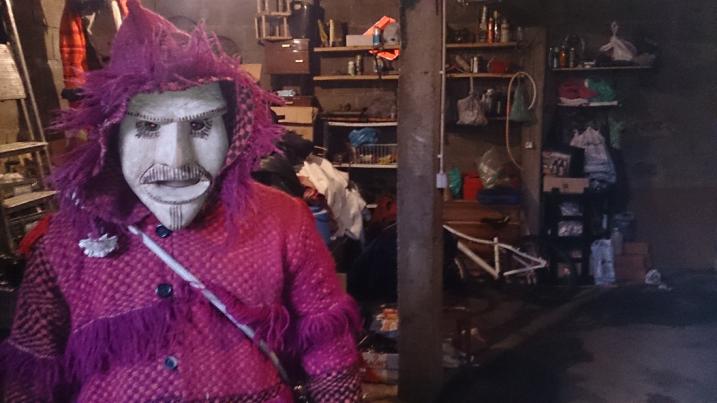 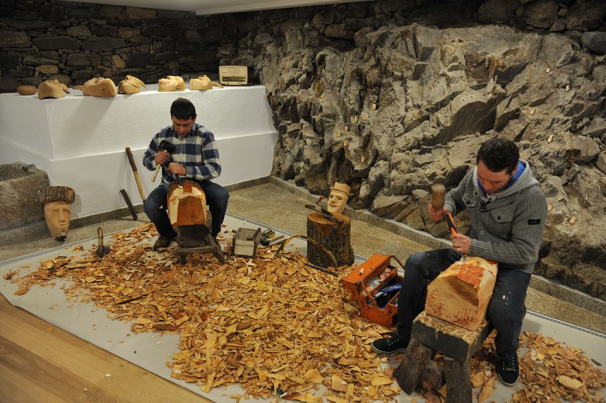 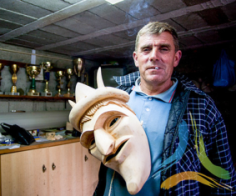 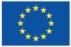 This project has received funding from the European Union’s Horizon 2020 research and innovation programme under grant agreement No. 693669
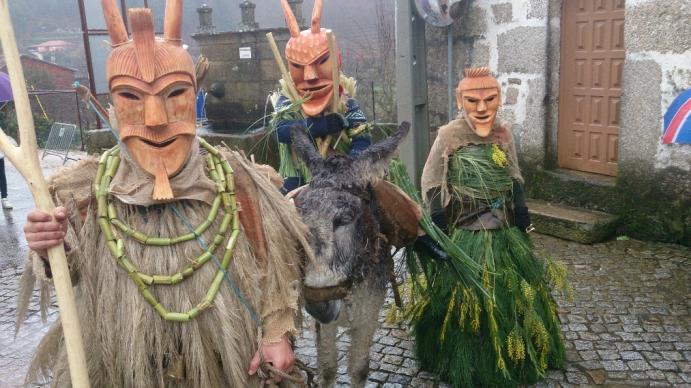 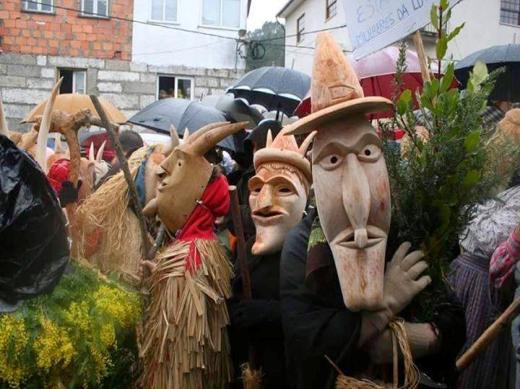 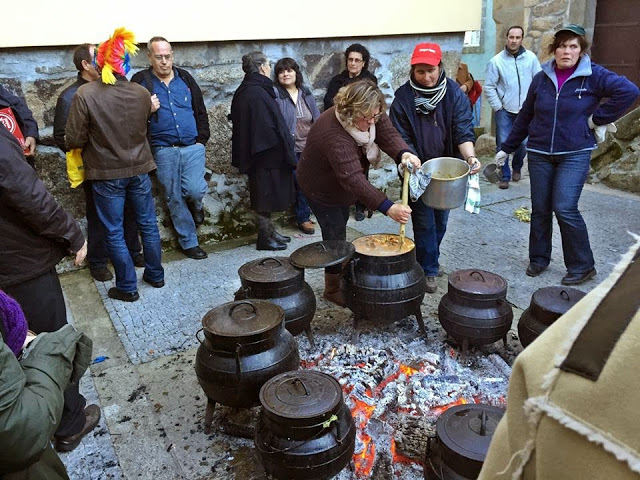 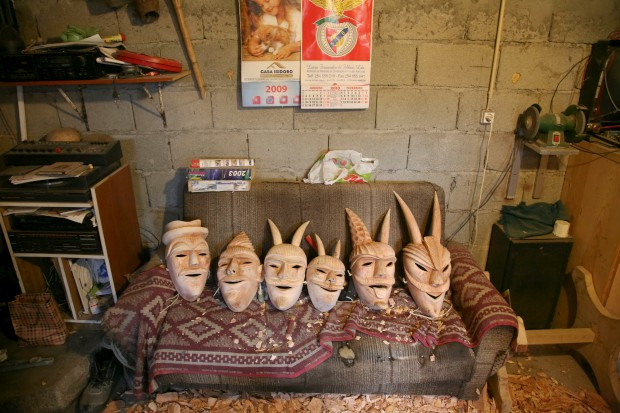 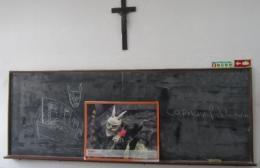 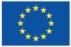 This project has received funding from the European Union’s Horizon 2020 research and innovation programme under grant agreement No. 693669
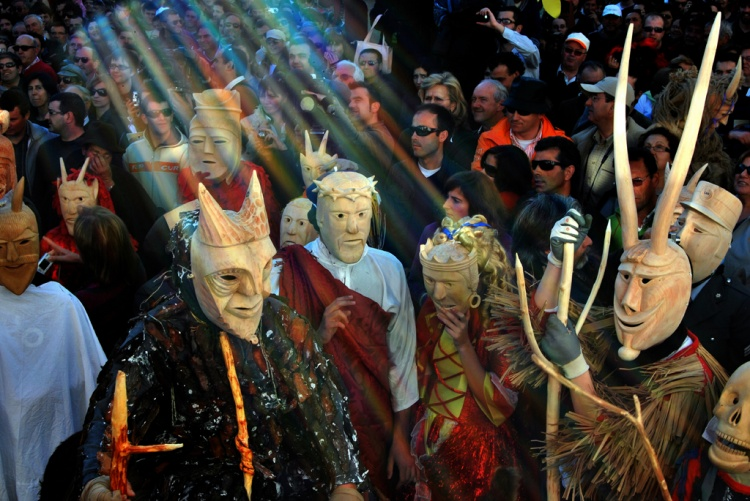 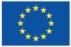 This project has received funding from the European Union’s Horizon 2020 research and innovation programme under grant agreement No. 693669
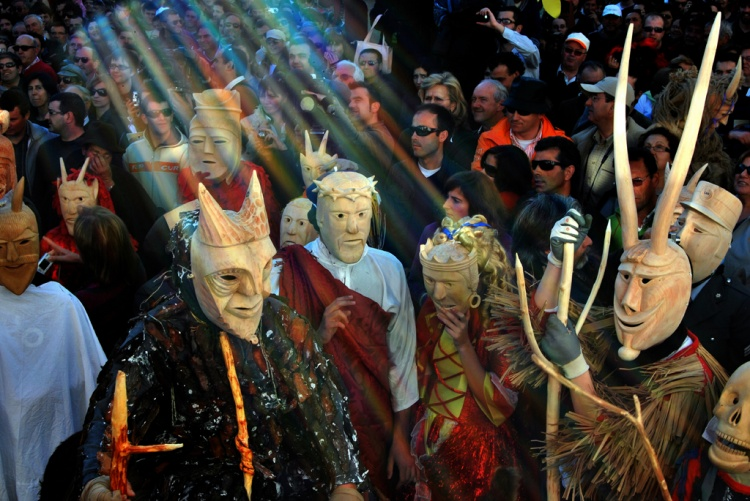 What can museums do in such circumstances ?
Some (provocative) reflections :
 Shall museums be the most adequate frame, or even a possible partner, to fight against the abandoning of territories, by opposing community developmental strategies? 
 What are exactly museums and how to differentiate them (if needed…) from other developmental community devices: cooperatives, cultural centers, socio-economic associations, etc.?
 Why to stick on museums when perhaps other more encompassing frames would maybe easily achieve the same community goals?
 In sum: Who needs museums – instead of employment generators - in (virtually) abandoned lands?
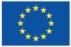 This project has received funding from the European Union’s Horizon 2020 research and innovation programme under grant agreement No. 693669
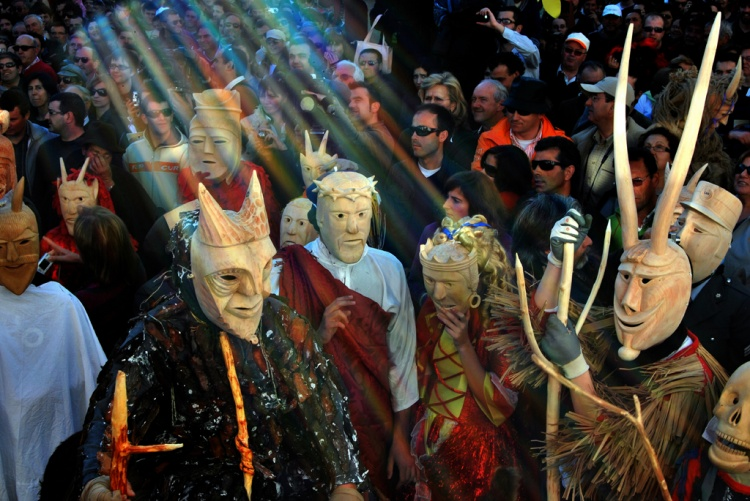 What can museums do in such circumstances ?
My (modest) answer :
 Museums are necessarily to evolve and maybe be redefined in vast regions affected by emigration.
 Museums should be part / lead community empowering and developmental projects, making their expertise and facilities available for the purpose
 A new frame is needed and in fact already occurs in some countries where traditional separated institutions are merged, giving place to a new concept…
GLAM Plus
(Galleries, Libraries, Archives and Museums + Health Center, Fiscal Services, Newspapers and Web Access Point, Coffee Shop, etc.)
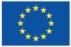 This project has received funding from the European Union’s Horizon 2020 research and innovation programme under grant agreement No. 693669
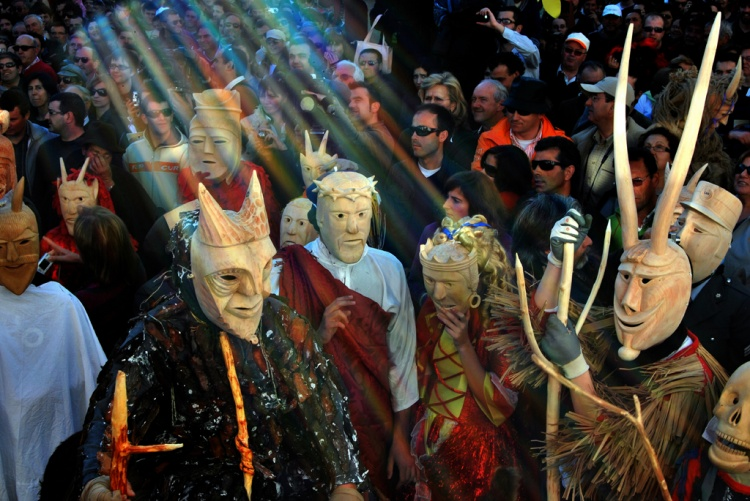 New institutional frames
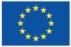 This project has received funding from the European Union’s Horizon 2020 research and innovation programme under grant agreement No. 693669
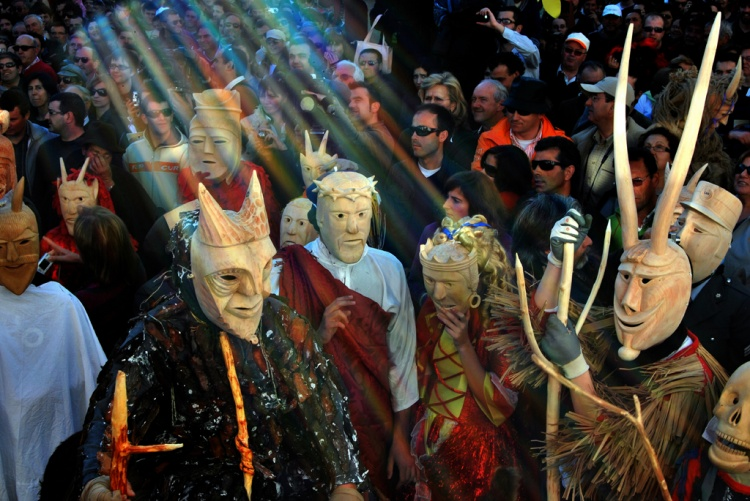 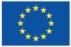 This project has received funding from the European Union’s Horizon 2020 research and innovation programme under grant agreement No. 693669
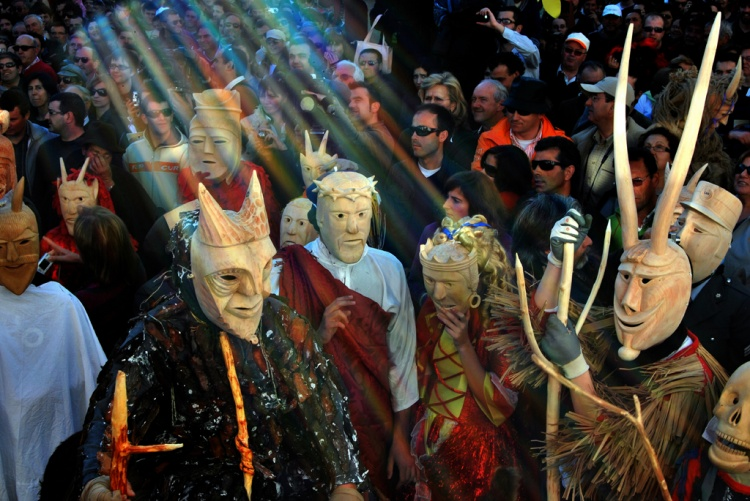 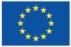 This project has received funding from the European Union’s Horizon 2020 research and innovation programme under grant agreement No. 693669
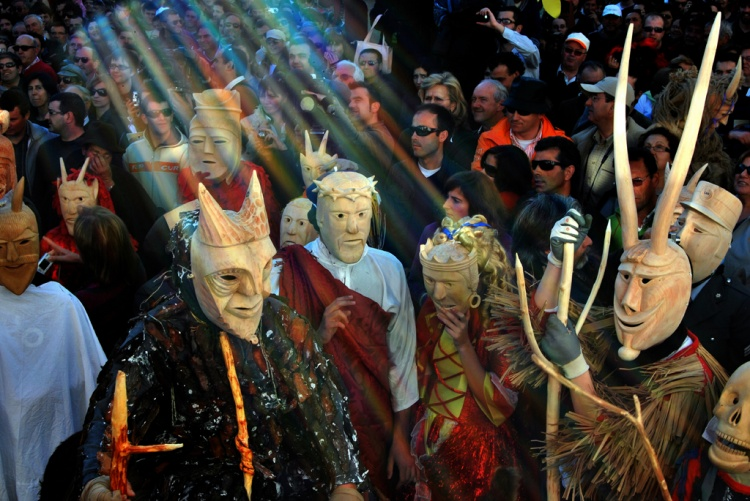 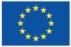 This project has received funding from the European Union’s Horizon 2020 research and innovation programme under grant agreement No. 693669
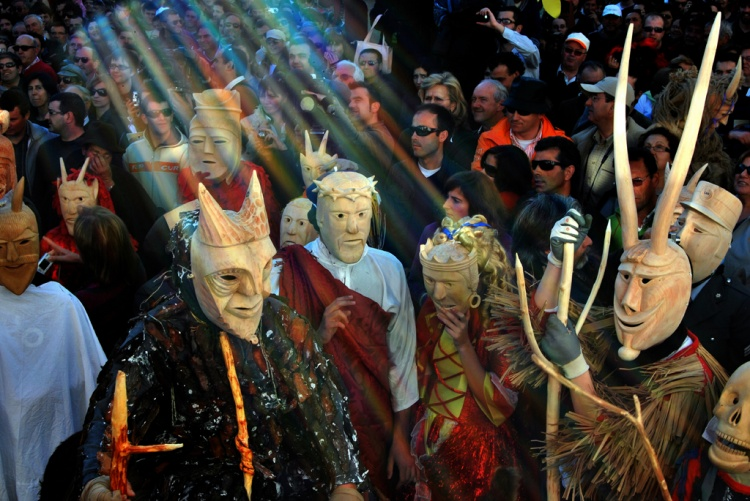 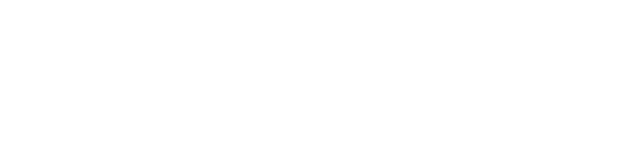 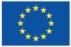 This project has received funding from the European Union’s Horizon 2020 research and innovation programme under grant agreement No. 693669